Institute of Mathematics and Computer ScienceUniversity of Latvia
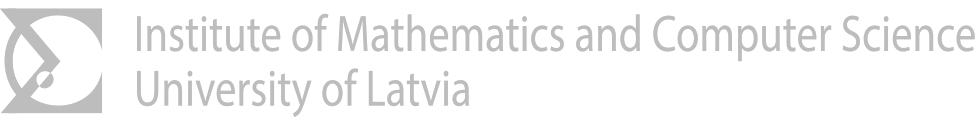 On Quantum-Secure Layer 3 (IP) and Layer 2 Networking
(and a bit of Layer 4)
Sergejs Kozlovičs, Rihards Balodis, Ināra Opmane
TNC25 @ Brighton, UK
June 11, 2025
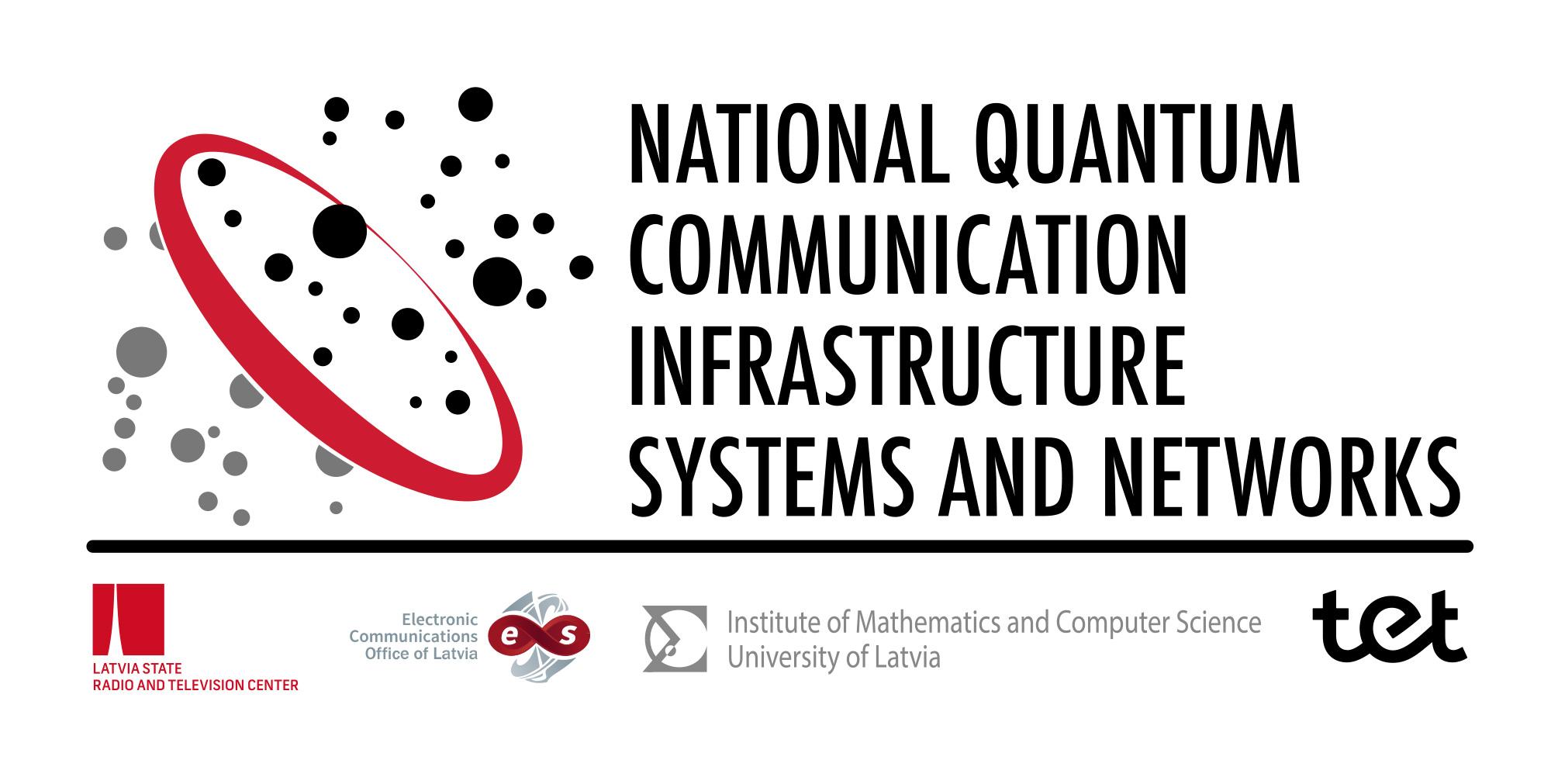 1
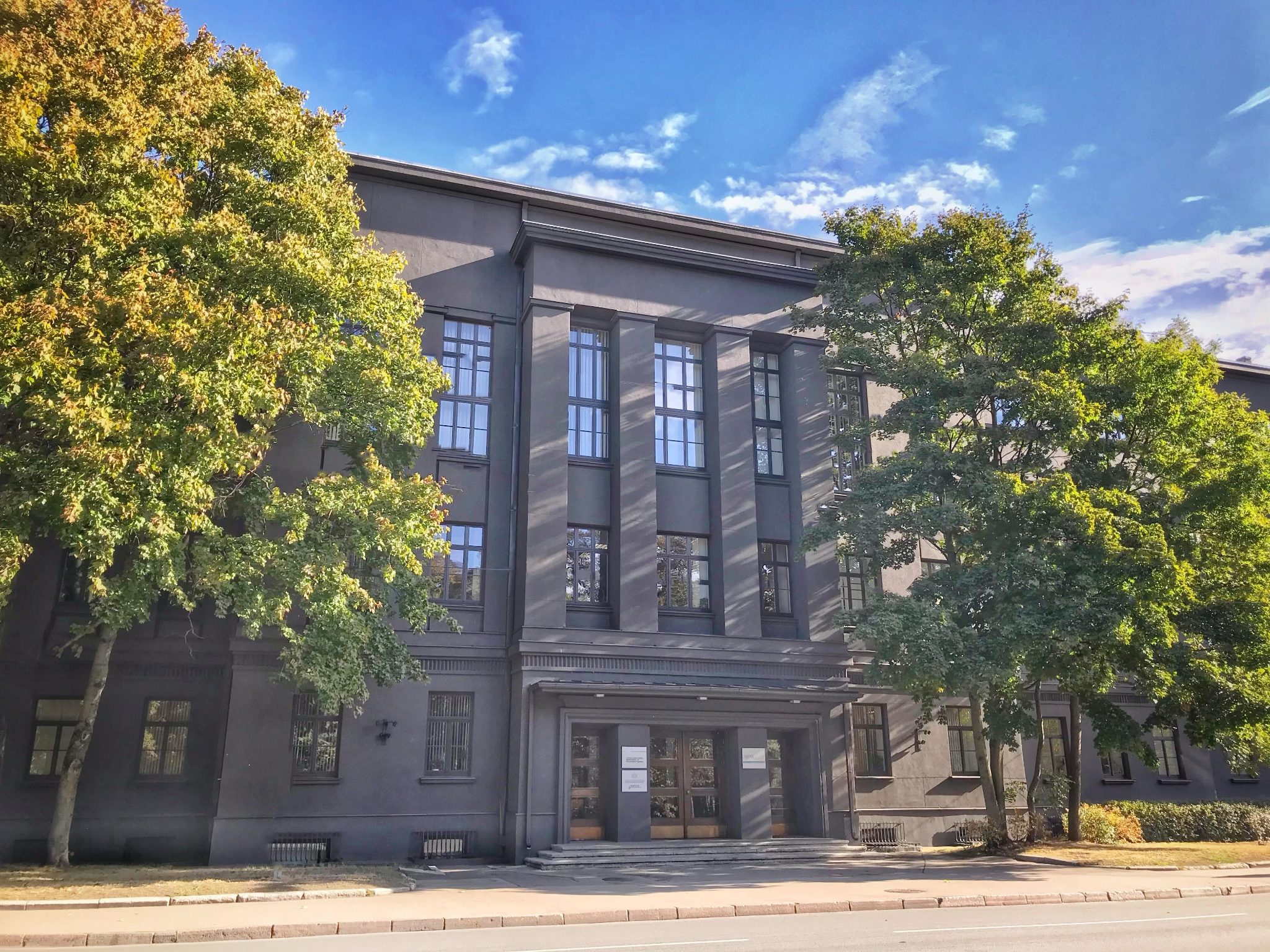 IMCS UL Institute of Mathematics and Computer Science of University of Latvia

Founded:
  1959

Now:
  One of the largest and most  influential research institutions  in Latvia, EU

Formerly:
  The Latvia Computing Center
2
IMCS UL: Latvian/Baltic/European Internet
1990-ties: 
IMCS UL connects Latvia to the global Internet




Before 2000-ties: 
IMCS UL actively cooperated with DANTE and NORDUNET, and partnered with theTEN34 (19 countries) and BaltNet projects
Since 2000-ties: 
IMCS UL has been a partner in all GÉANT projects GN1/2/3/4Latnet/Sigmanet (part of IMCS UL) is a long-term GÉANT partner
IMCS UL is is a partner now (we maintain a GÉANT node)
August, 1990:   first e-mail via a  modem connection

October, 1992:
  Riga-Tallinn permanent link,  2400 bits/second
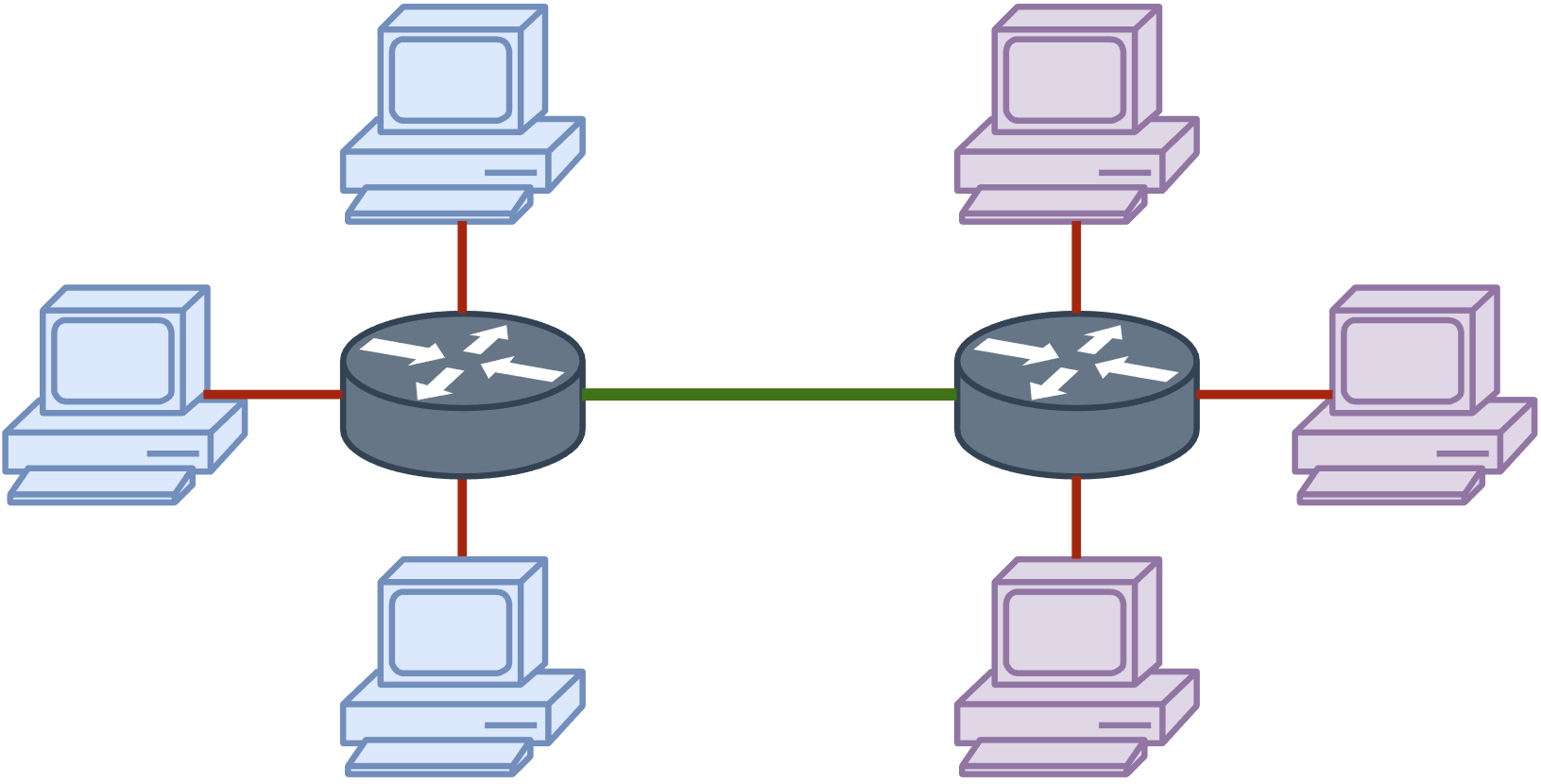 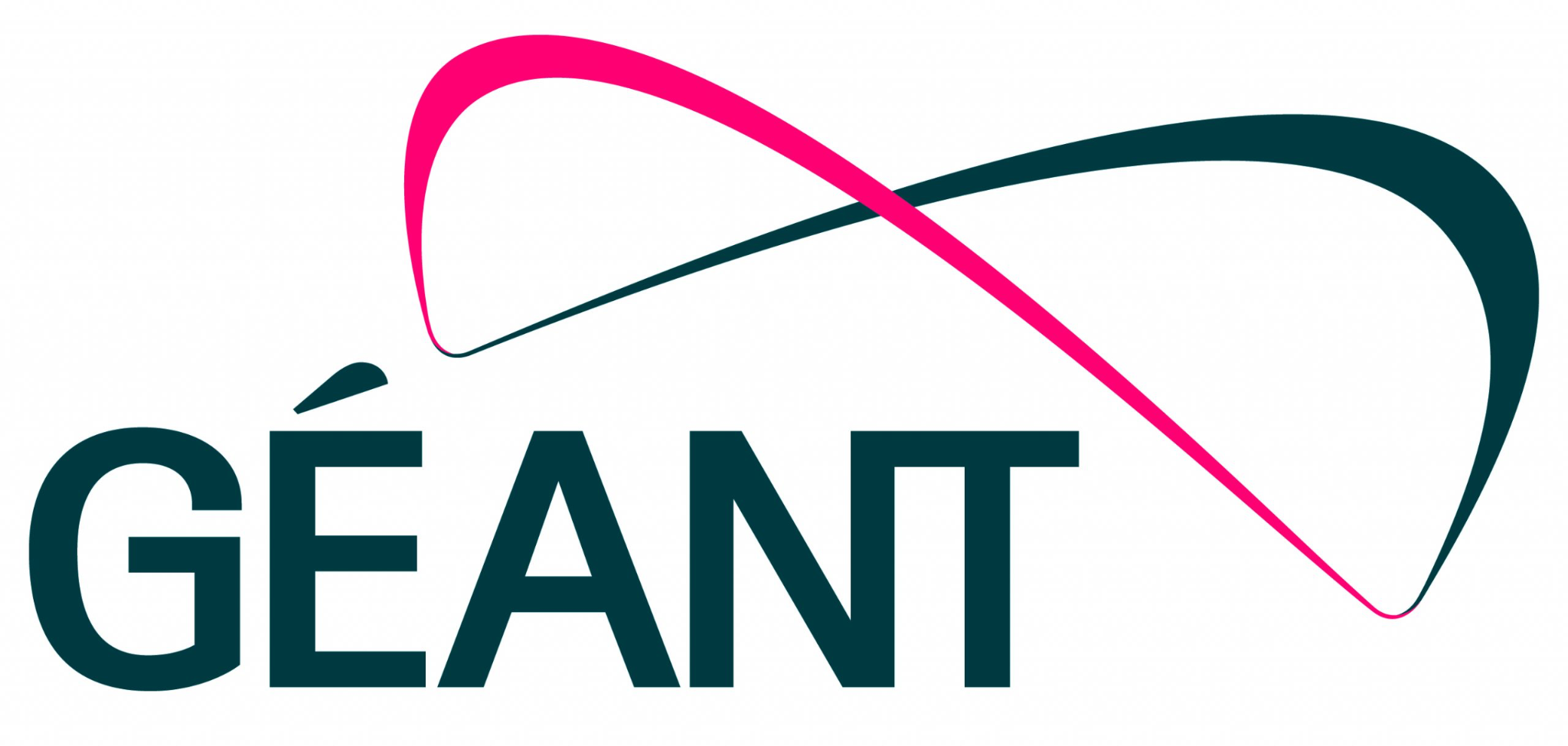 3
IMCS UL: Quantum Connections
2019, and 2020-ties: 
IMCS UL introduces the very first quantum communication	Channels in Latvia





Since 2023: 
Conventional telecommunications industry partners	(LVRTC, TET, ECO) turn towards quantum communications
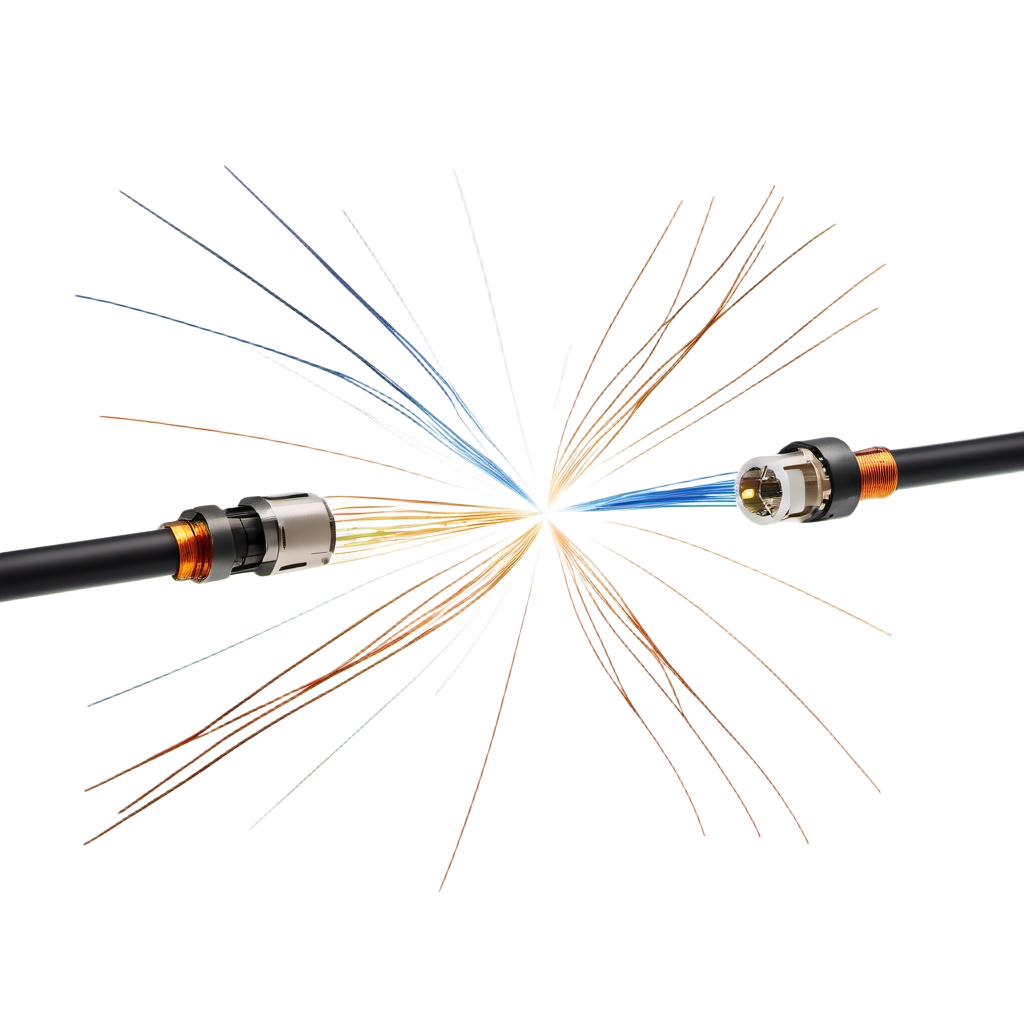 2019:
  the first in-lab quantum link

2021:
  the first metropolitan-scale link  in Riga (33km), with partners
4
Towards the Quantum Internet
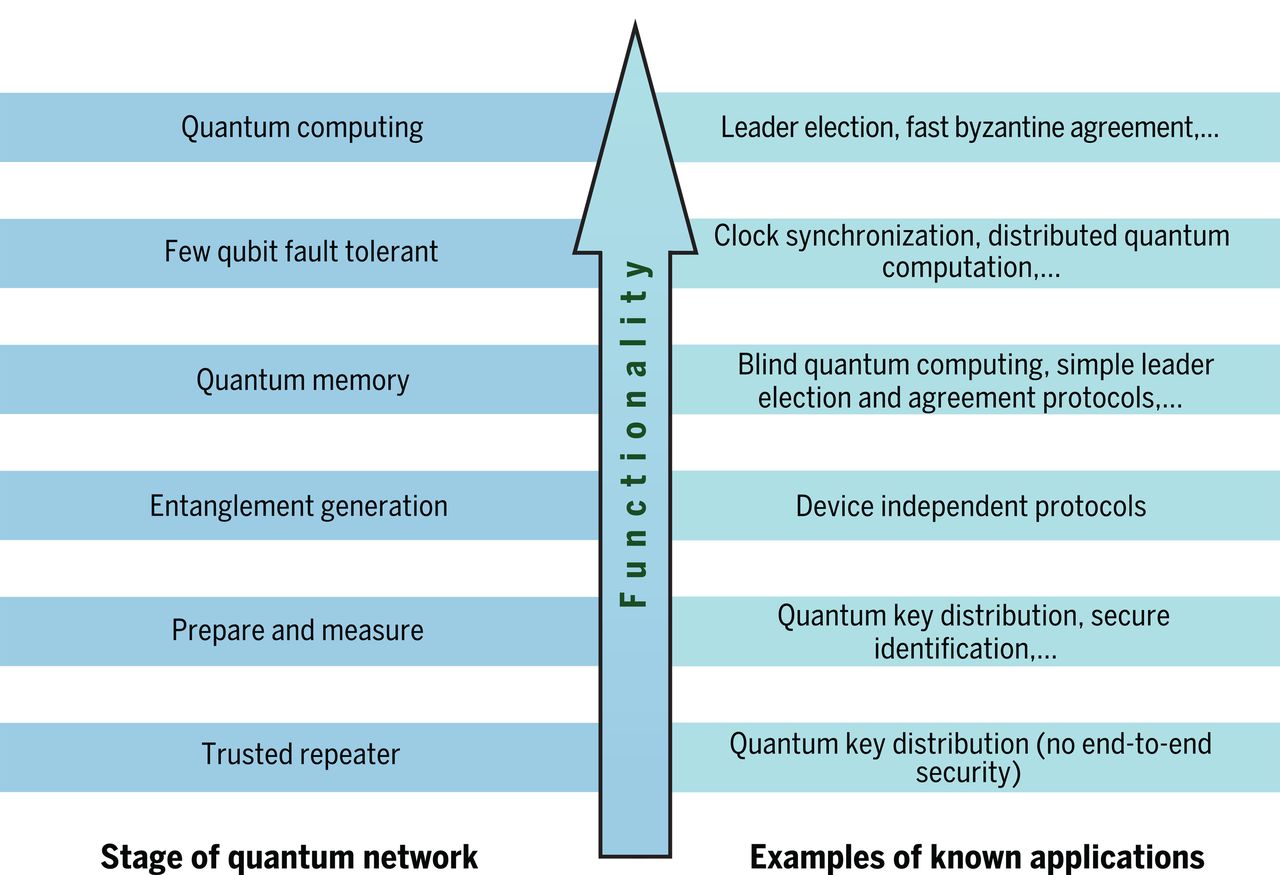 Stephanie Wehner et al. Quantum internet: A vision for the road ahead. Science 362, eaam9288 (2018)
5
Towards the Quantum Internet
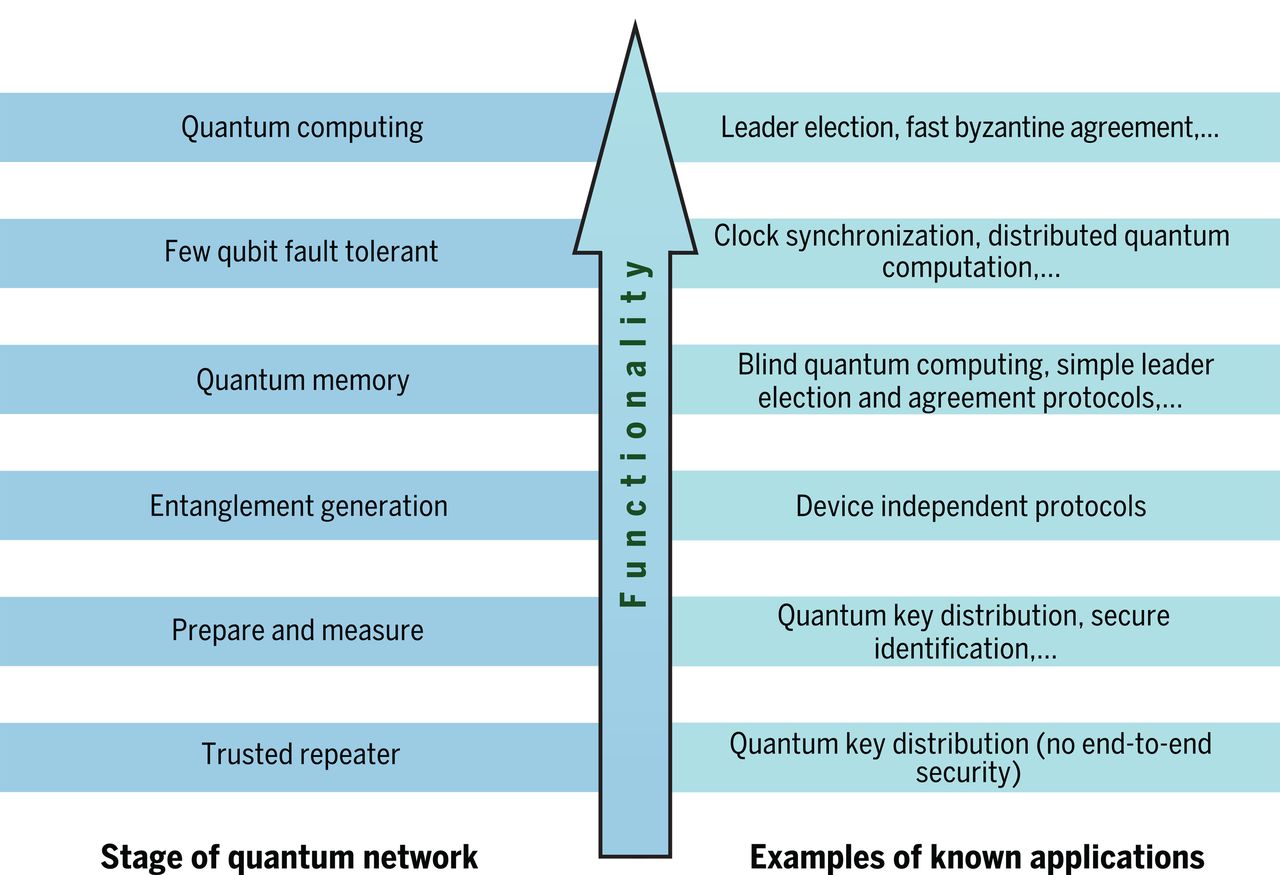 The Quantum Internet can wait (entanglement distribution, distributed quantum computing...)
Quantum-secure key exchange cannot wait!
6
The Quantum Threat
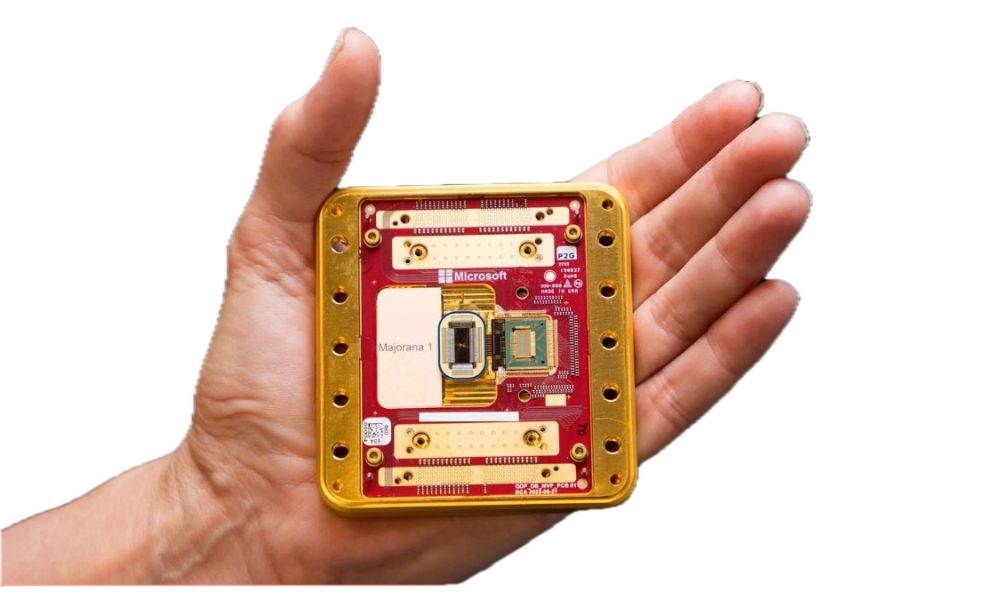 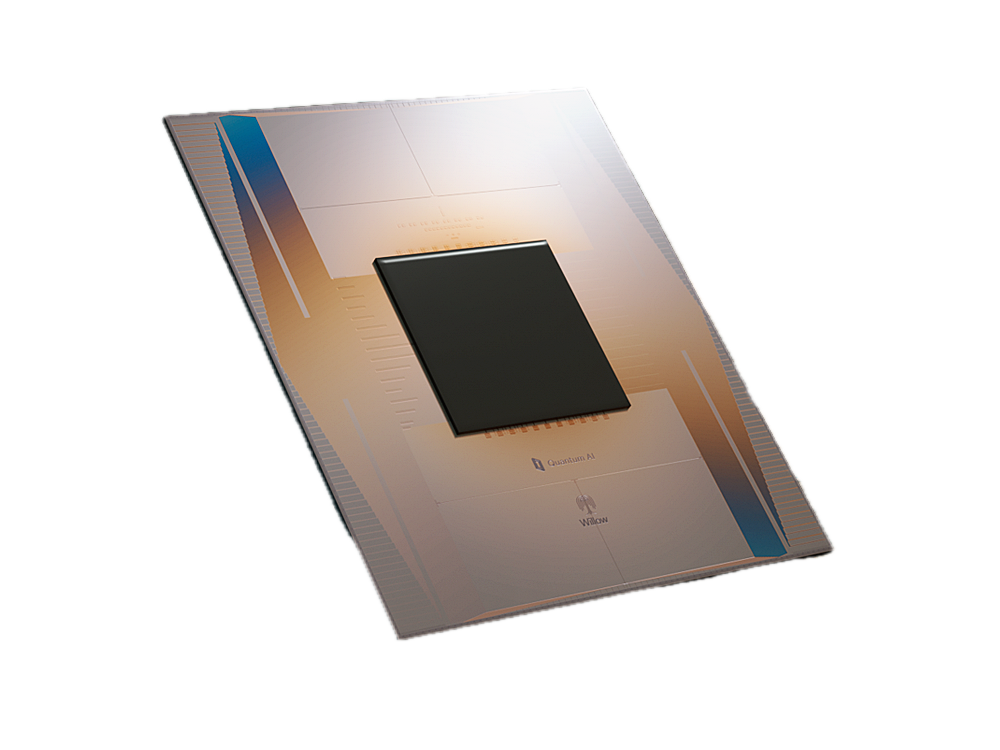 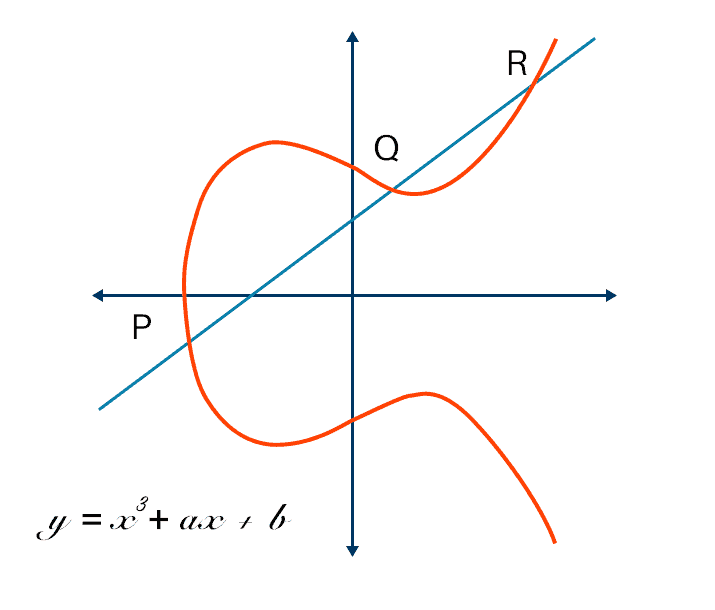 TLS 1.3 and below
ECC,RSA,
...
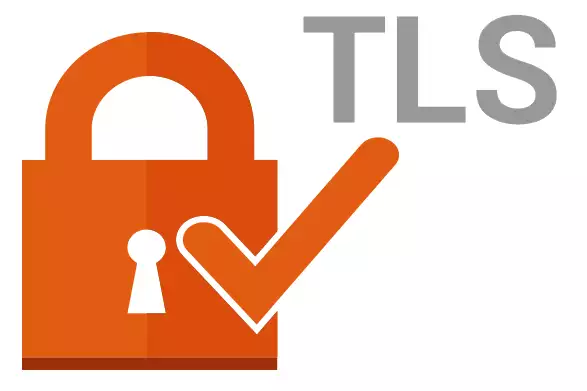 7
Harvest Now, Decrypt Later
Most quantum-vulnerable algorithms should be:
deprecated by 2030 and
disallowed by 2035.
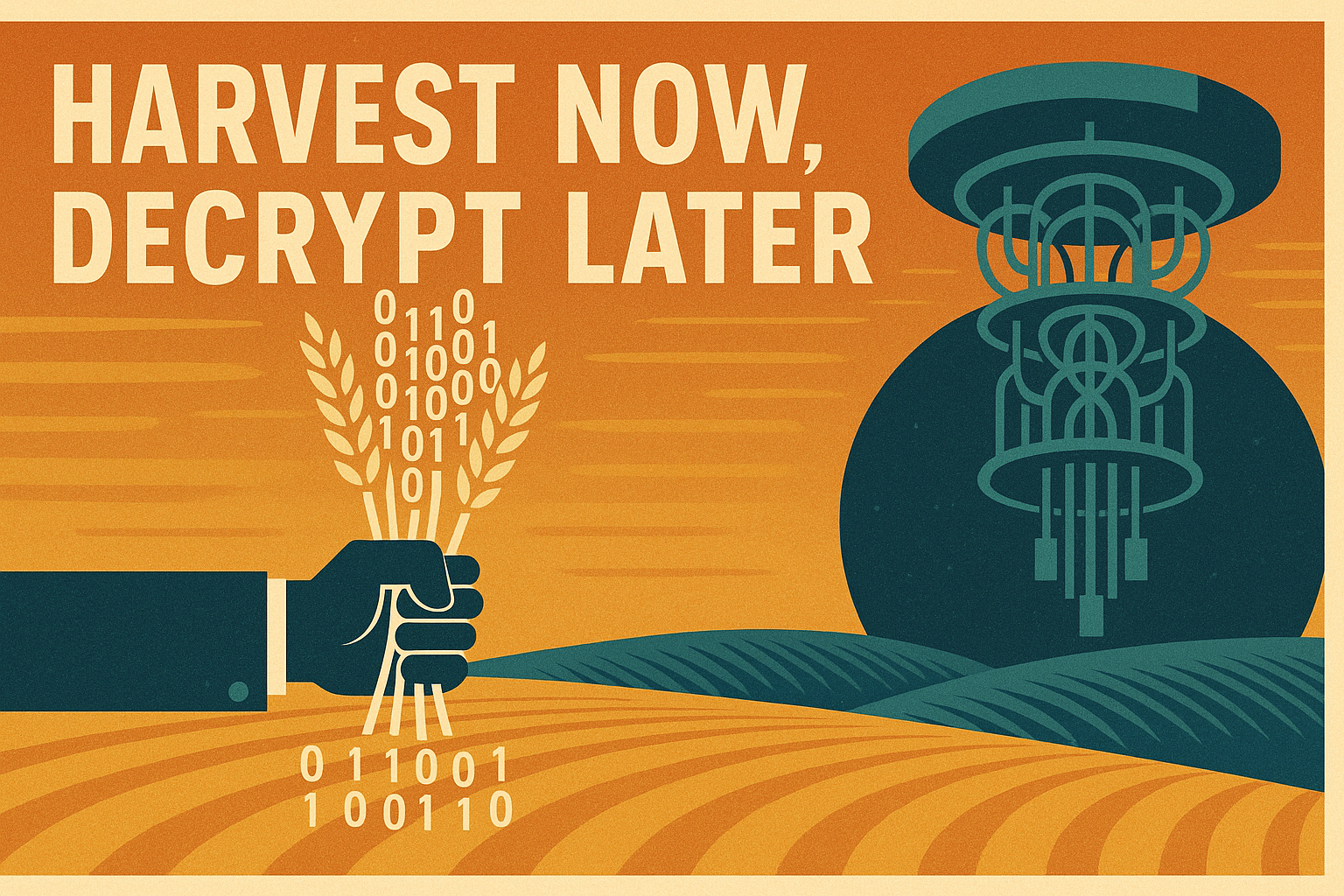 [NIST Internal Report, NIST IR 8547, “Transition to Post-Quantum Cryptography Standards”]
8
Our Motto: Fight Quantum with Quantum!
entropy
QRNG
QKD
quantum hardware
entropy
quantum-safe
algorithms
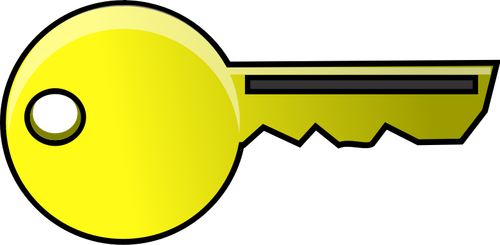 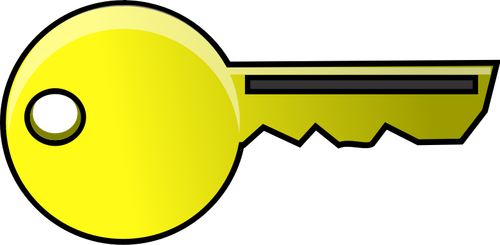 PQC
AES, OTP
considered quantum-safe (believed to be hard problems forthe quantum computer)
considered quantum-safe
(AES: limited speedup by Grover’s search;OTP is information-theoretically secure)
9
QRNGs: Quantum Random Number Generators
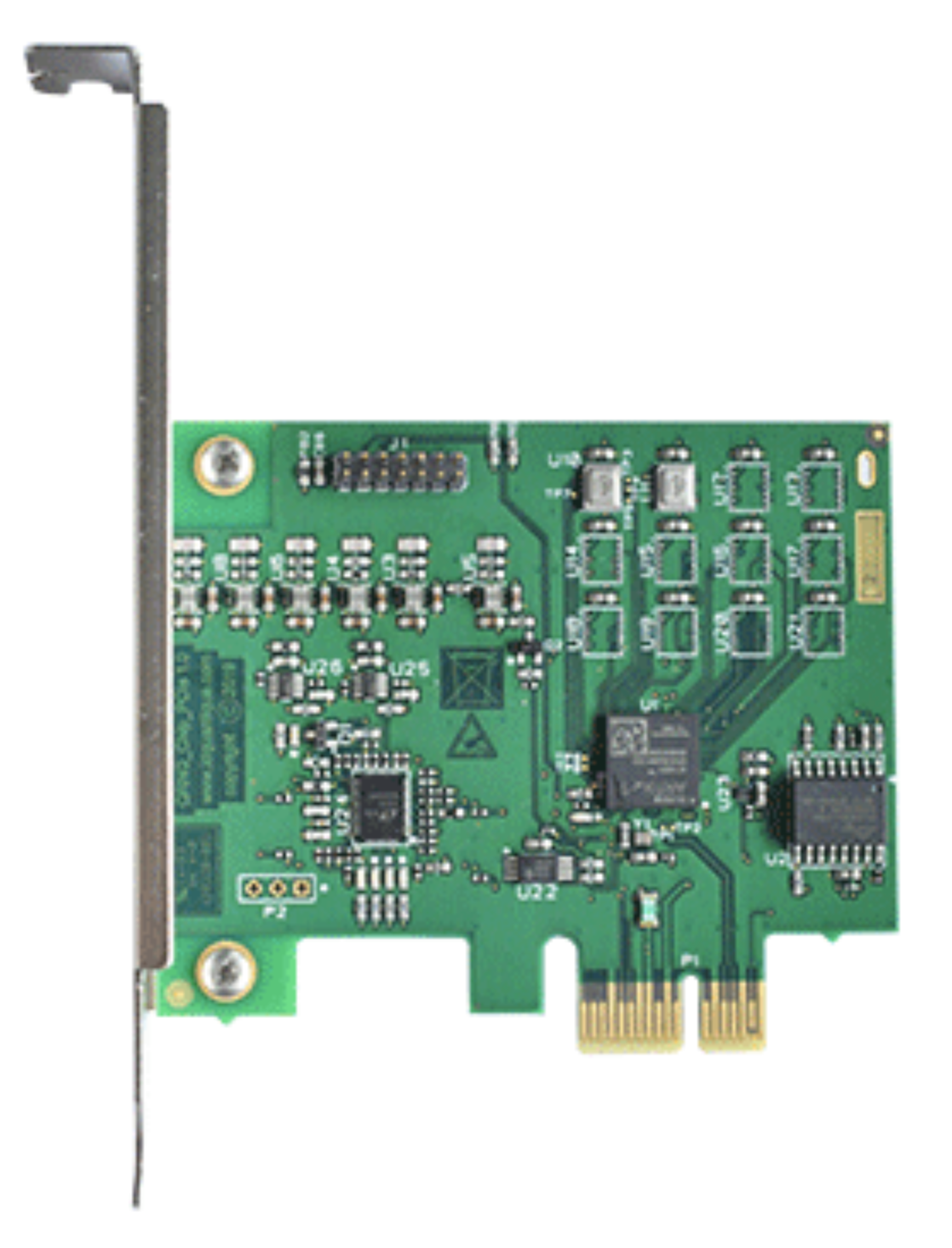 Each QKD device must have one.



QRNGs are essential for PQC algorithms:
uniform bitstring sampling
nonces
seeds
salt...
Quantum Random Number Generators utilize inherently random quantum processes(nuclear decay, photon behaviour, quantum vacuum fluctuations)
10
Our QRNG as a Service
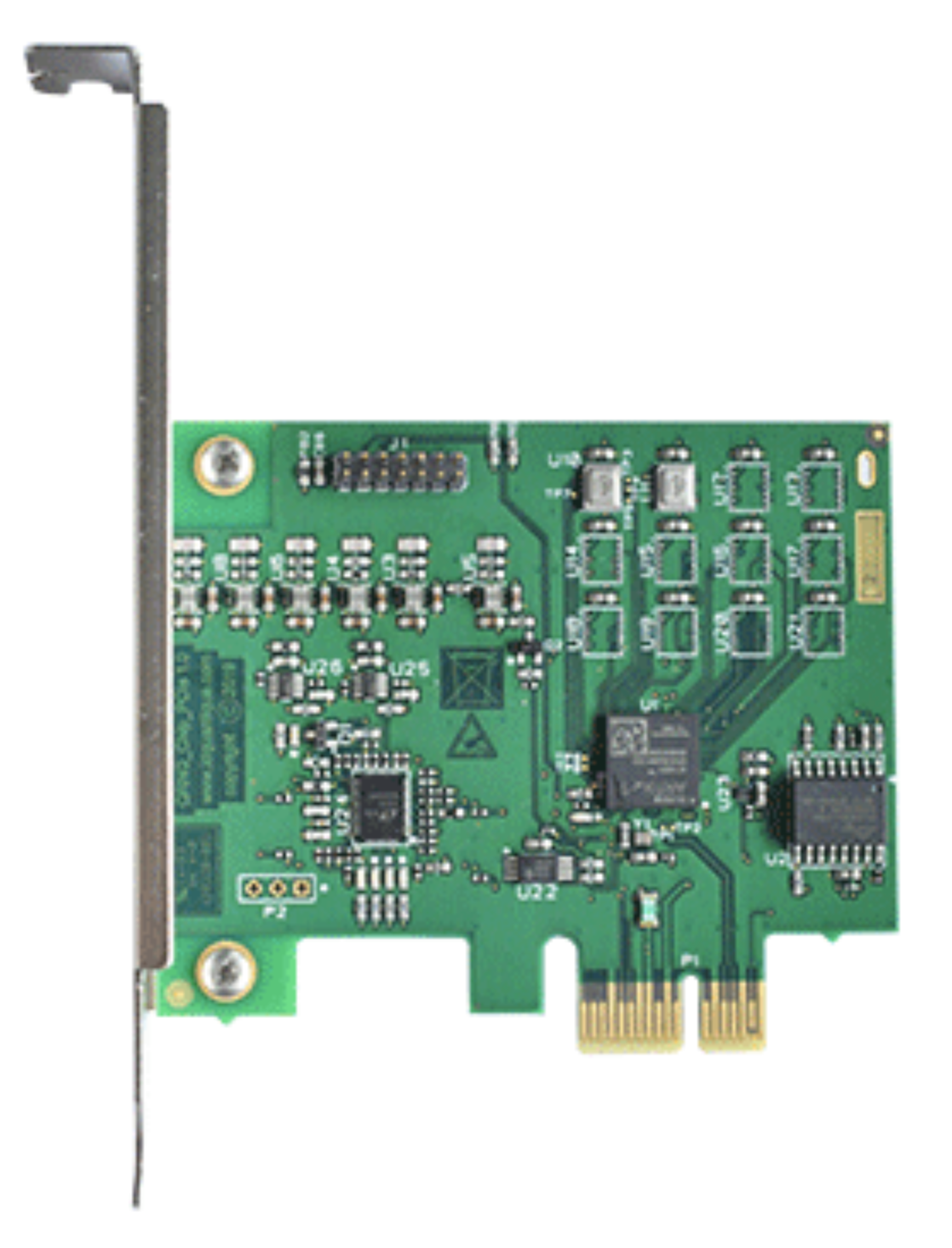 We developed: 
QNRG as a Service (qrng.lumii.lv), 2022
the first QRNG service secured with PQC
Linux kernel module (/dev/qrandom0 simulation)
Windows DLL with Detours (non-open-source)
D-Bus QRNG service
OpenSSL3 provider
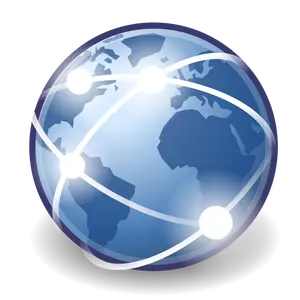 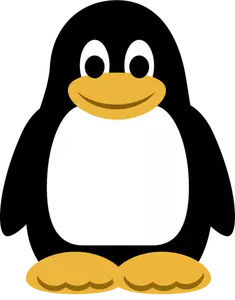 11
Our Motto: Fight Quantum with Quantum!
entropy
QRNG
QKD
quantum hardware
entropy
quantum-safe
algorithms
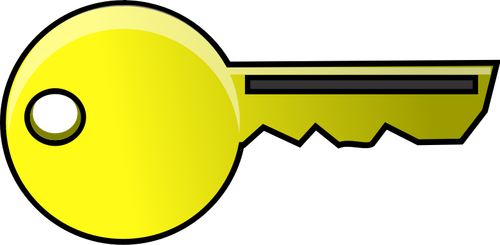 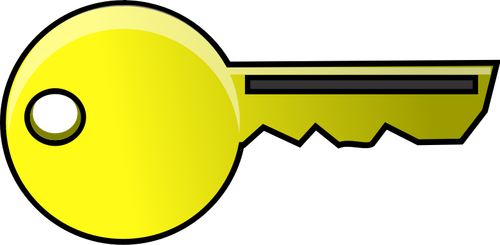 PQC
AES, OTP
considered quantum-safe (believed to be hard problems forthe quantum computer)
considered quantum-safe
(AES: limited speedup by Grover’s search;OTP is information-theoretically secure)
12
QKD vs. PQC
13
The Four-Wheel Drive Engine Model (Hybrid!)
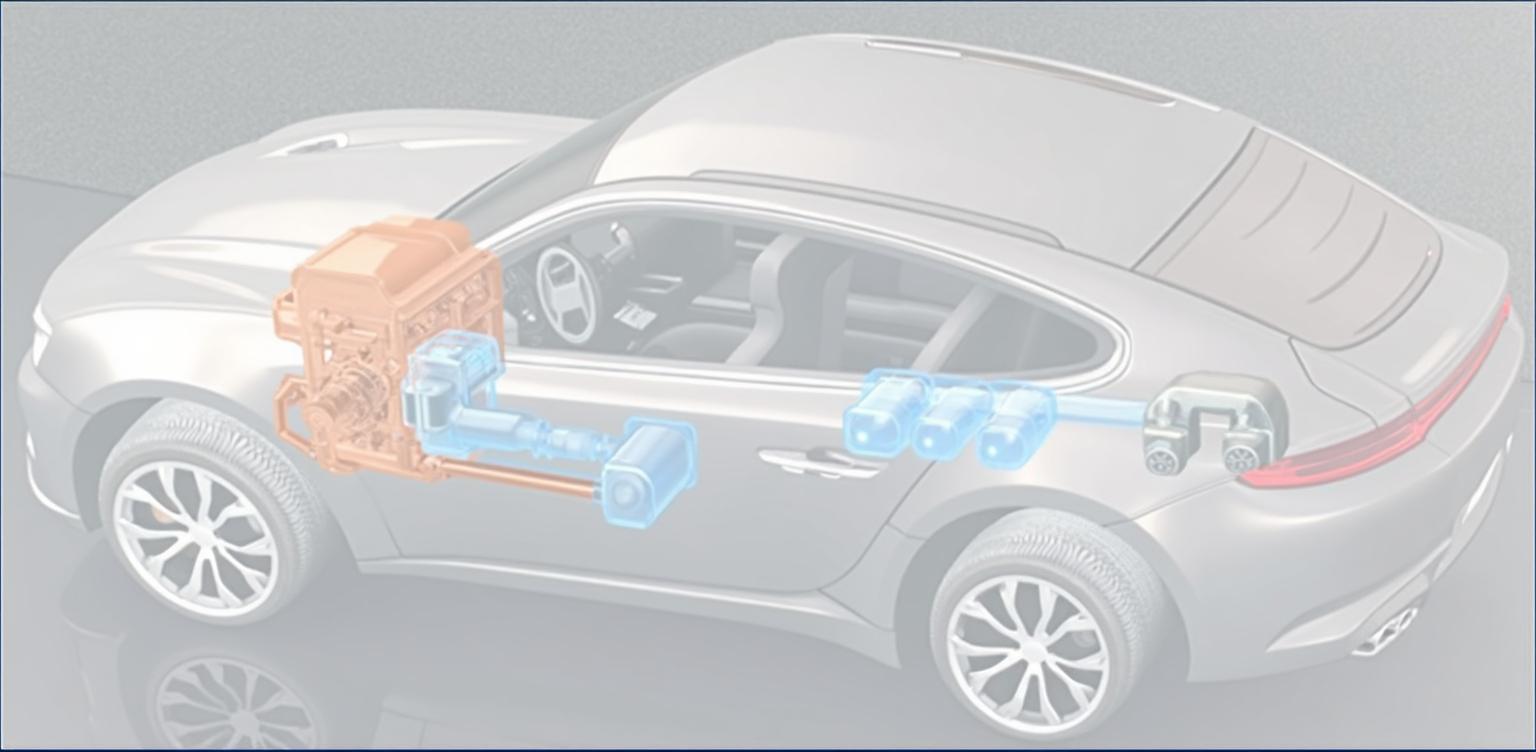 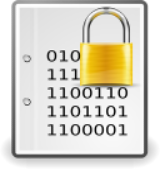 PQC
NIST selected
Juniper
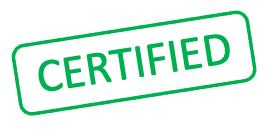 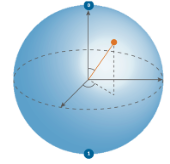 QKD
IDQ
Cisco
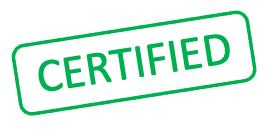 14
GÉANT + QKD: The Problem
Infinera DTN-X optical equipment over dark fibre
Dark fibre is good for quantumness!

But: Optical Transport Network (OTN) switching…
Optical routing/switching is a problem,since we cannot copy an unknown quantum state
15
GÉANT + QKD: The IDEA!
QKD as a Service

“WP6 Task 1 is currently reviewing network support requirements for Quantum Technology and quantum key distribution/exchange (QKD/QKE) technology in order to consider its applicability as a service for use by the GÉANT community.”

[NETDEV: https://wiki.geant.org/display/NETDEV/QT]
16
Our Solution #1: the Backbone
Replace your cable with our backbone!
We offer a network segment (trunk) secured with quantum keys.
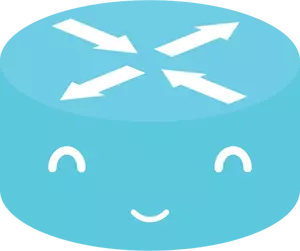 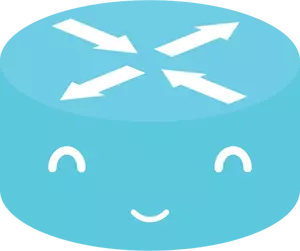 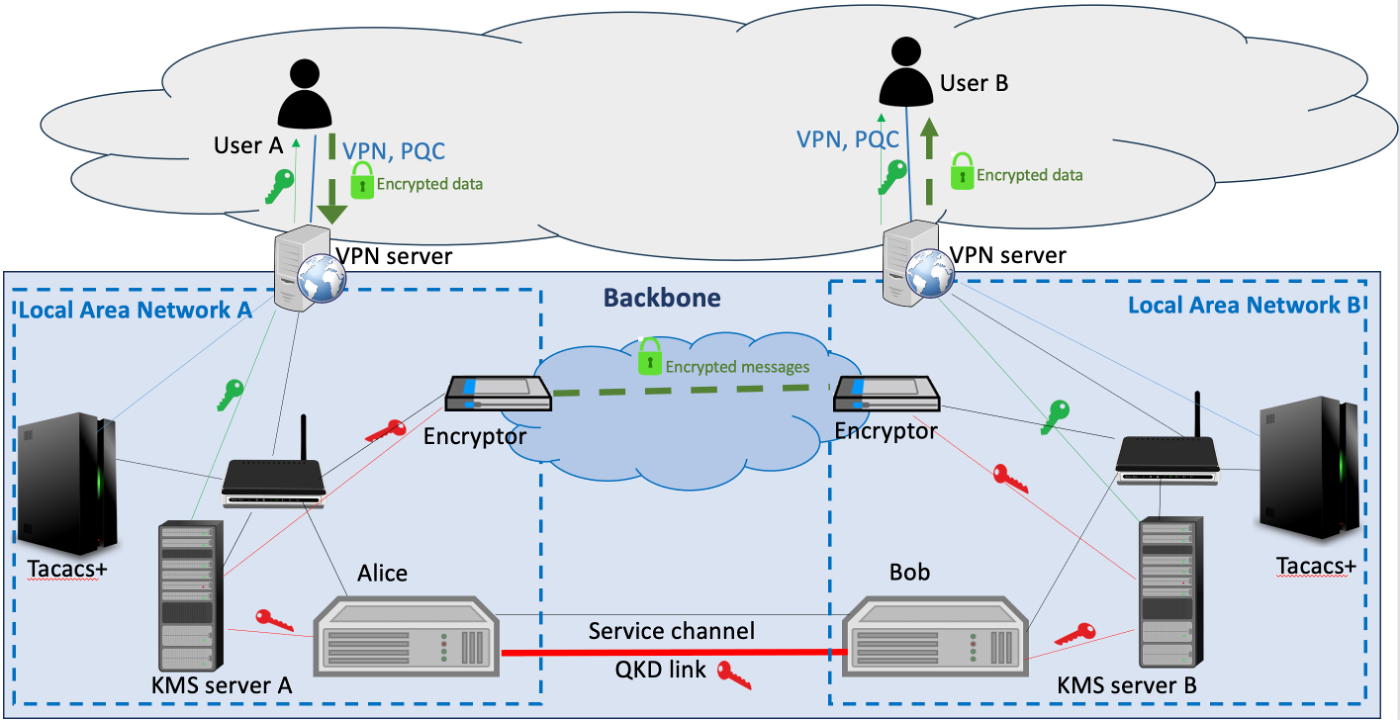 17
Our Solution #1: the Backbone
Can be implemented via:
L2 encryptors with QKD support (Centauris)
L3 routers/firewalls with QKD support (Cisco, Juniper)
certified devices!
preferrably, with PQC support
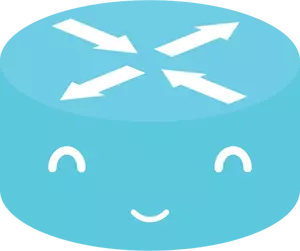 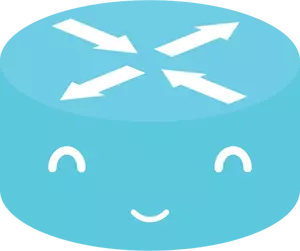 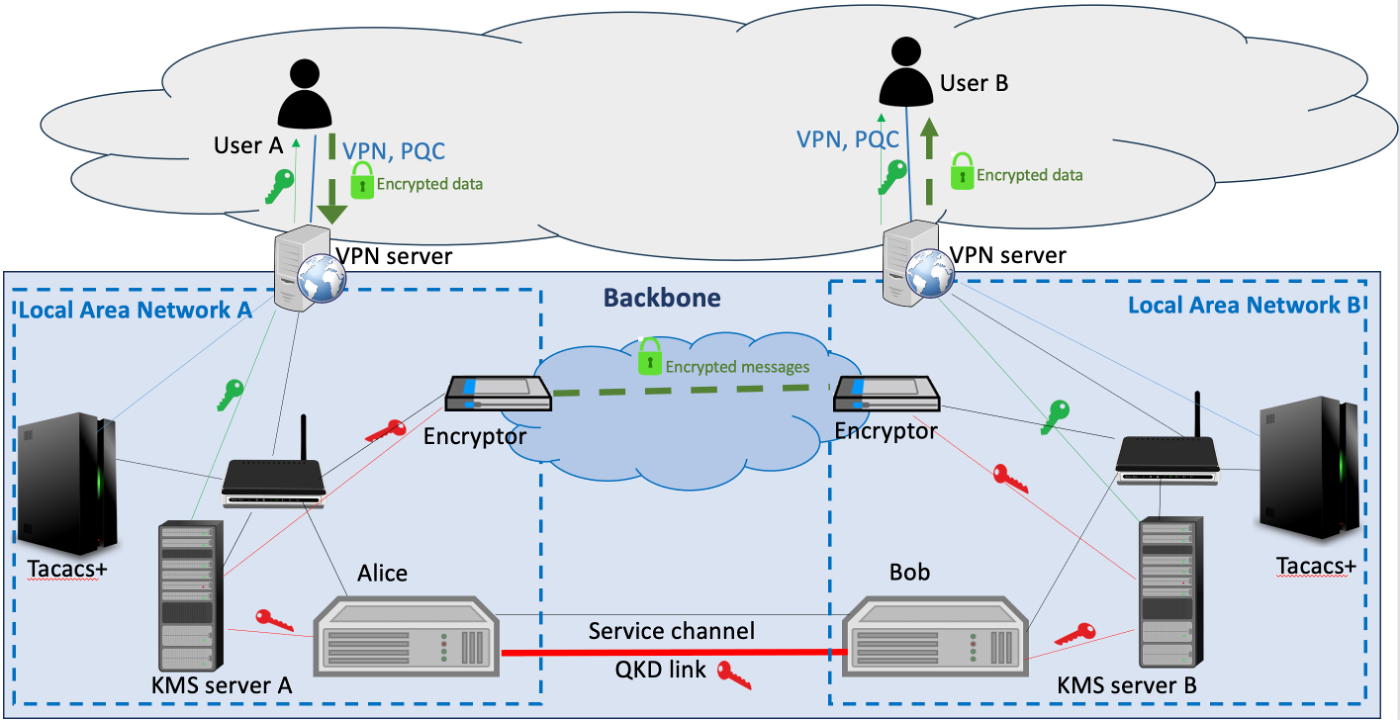 18
Our Solution #2: Access via PQC VPN
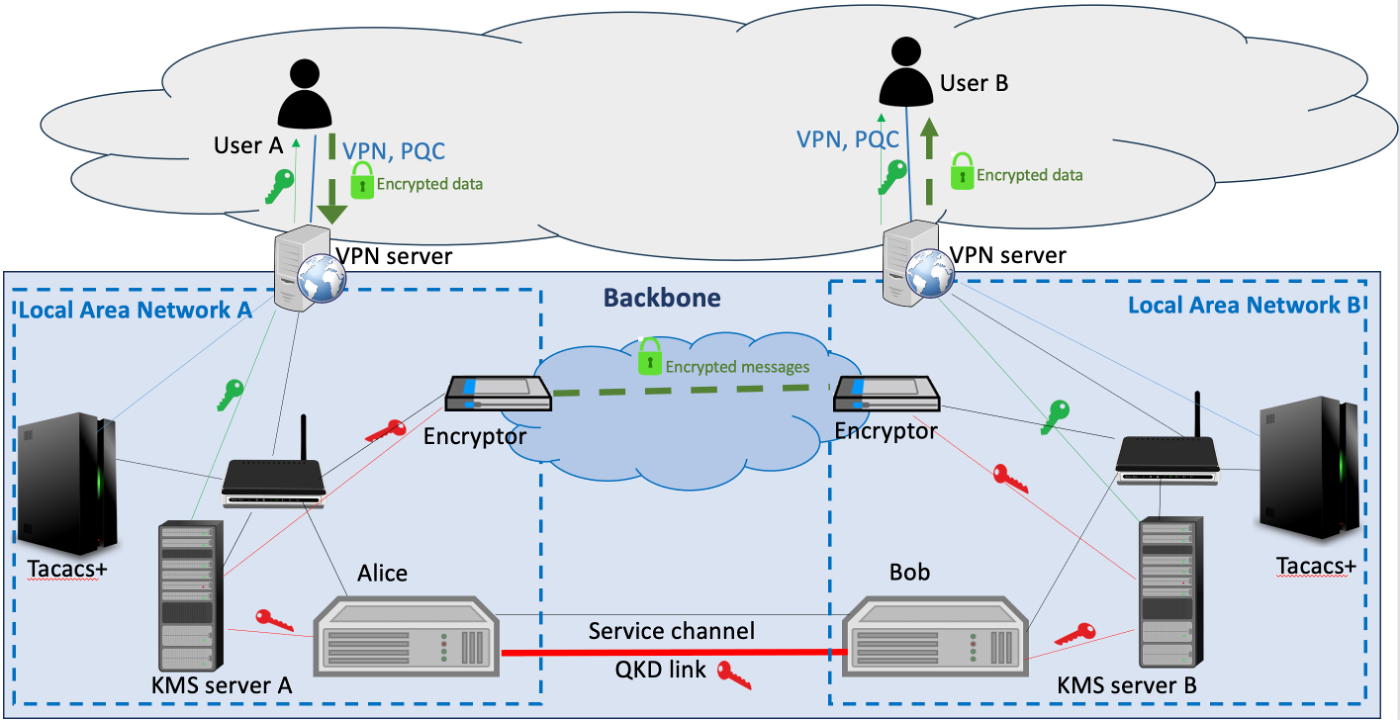 L2/L3 VPN:
classical
and PQC
19
One More Problem, Sorry 
PROBLEM:
distance ~150km
(for most commercial QKD devices)
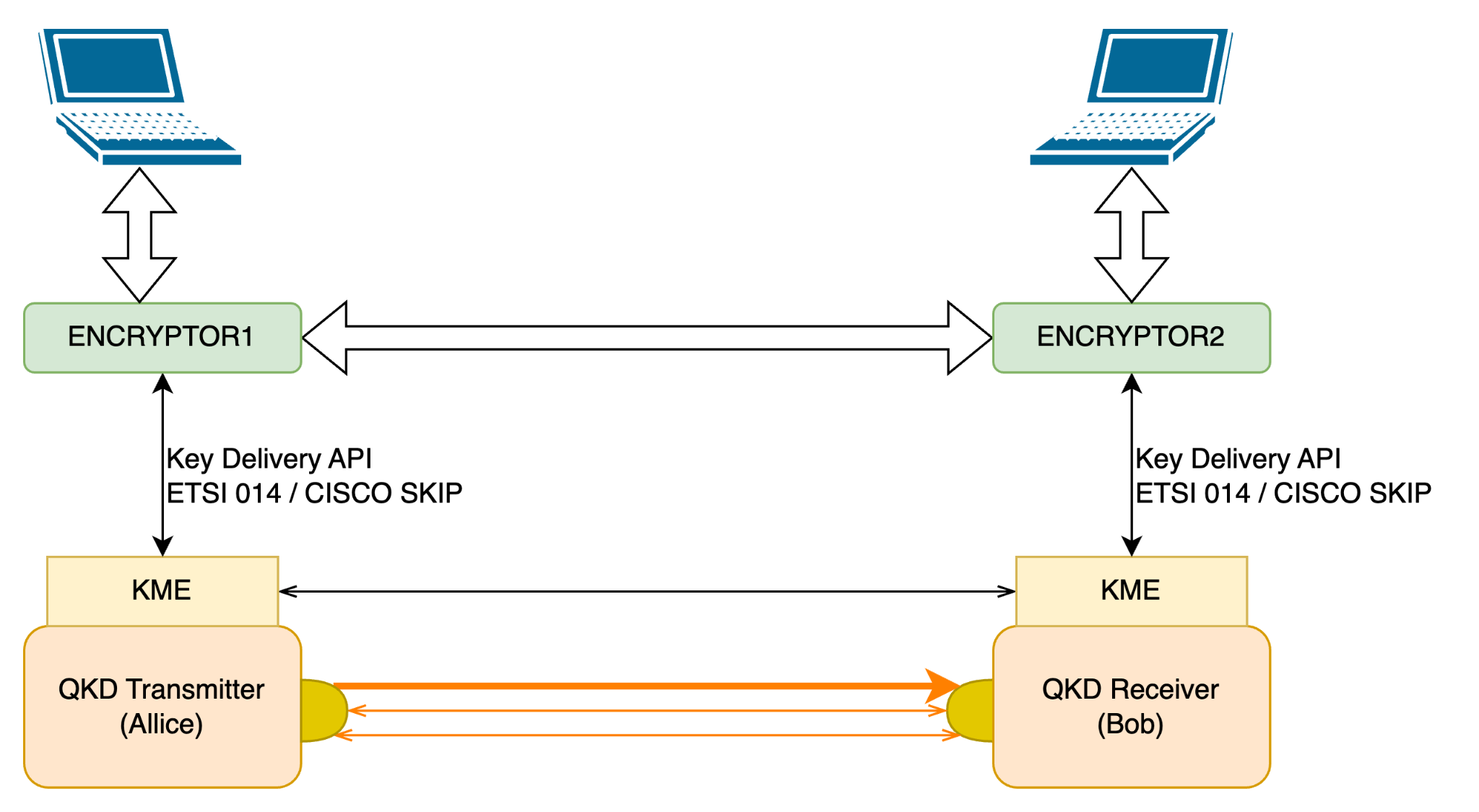 20
Trusted Nodes
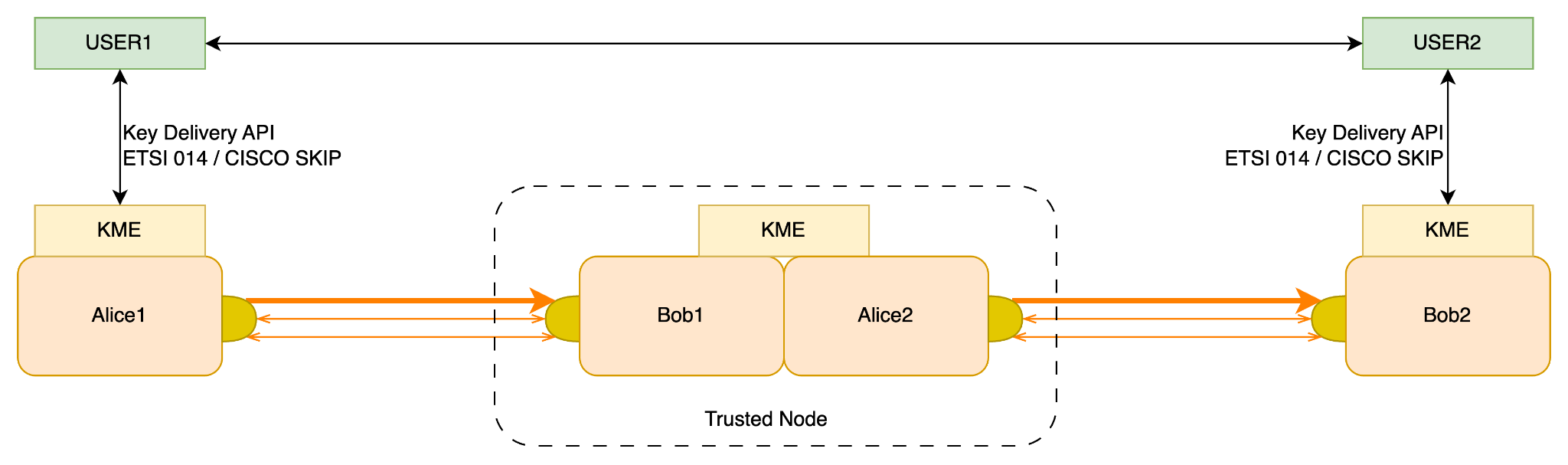 21
Complex Topologies
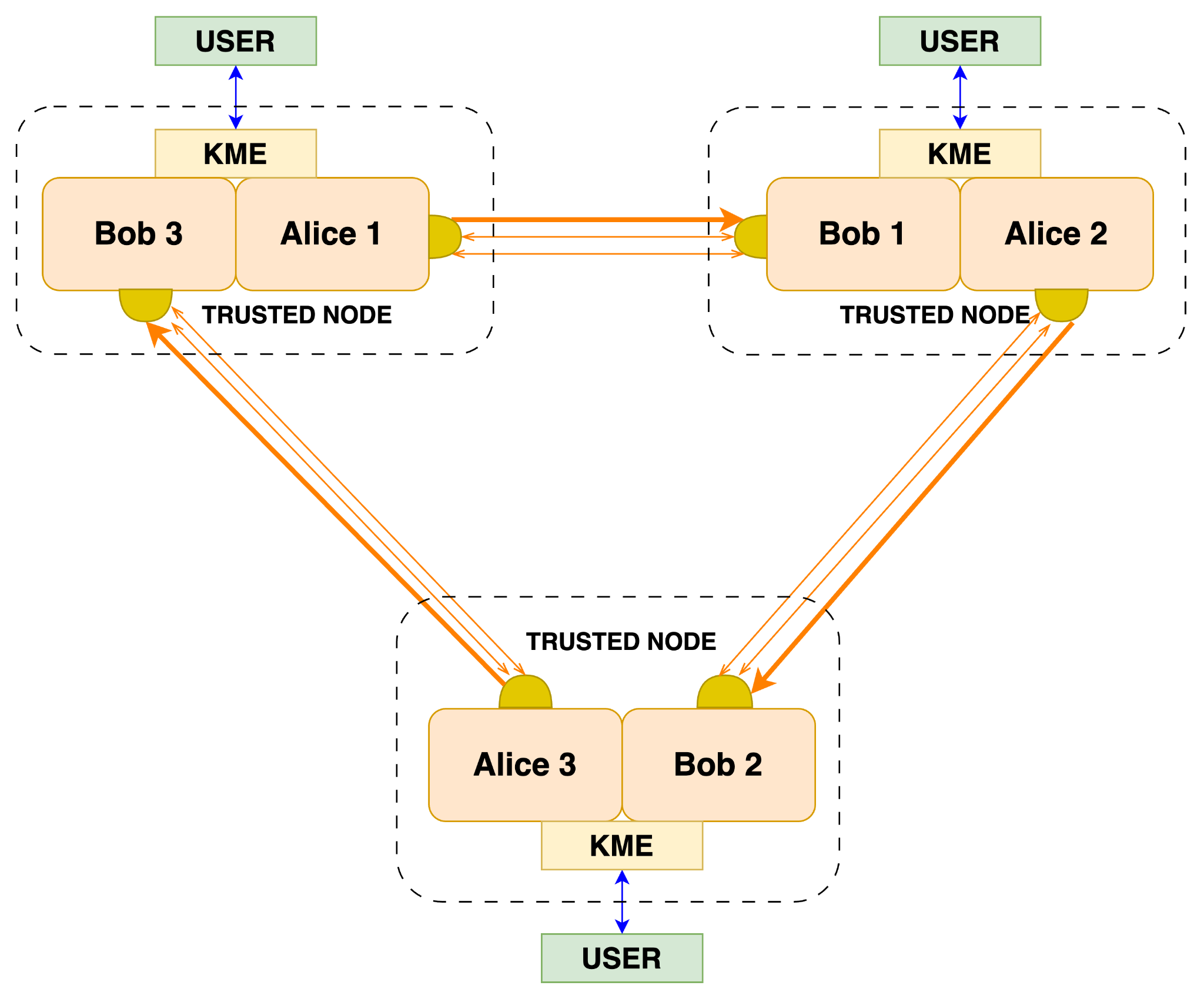 In the LatQN project, we are implementing the "triangle" topology between different partners in Latvia
=> latqn.eu 
(part of EuroQCI)
Key Relay algorithms are needed
We have to sacrifice some QKD keys for that (a precious resource!)
The research is supported by the European Union, project No. 101091559 ”Development of experimental quantum communication infrastructure in Latvia (LATQN)”.
22
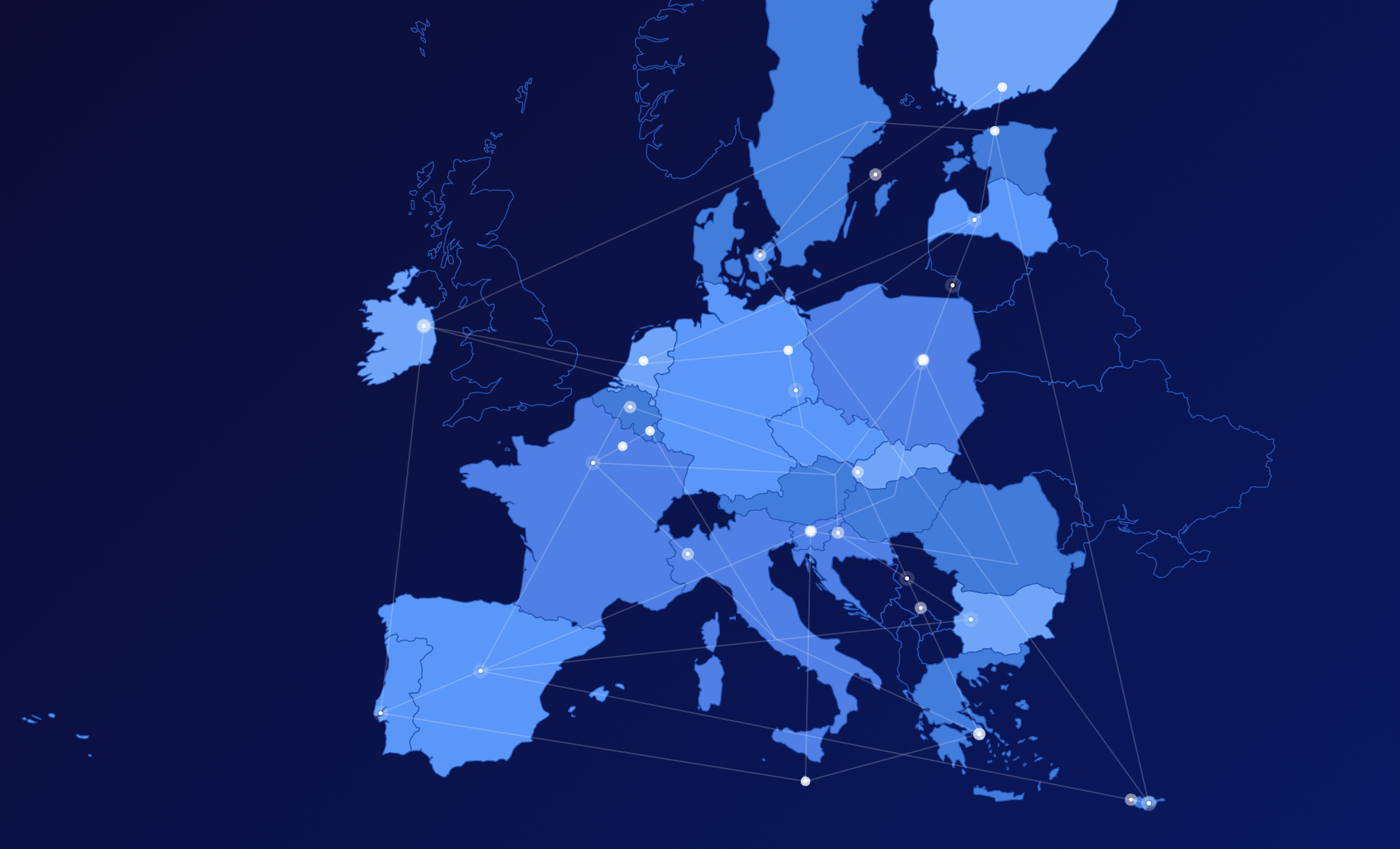 EuroQCI = European
QKD "Internet"
23
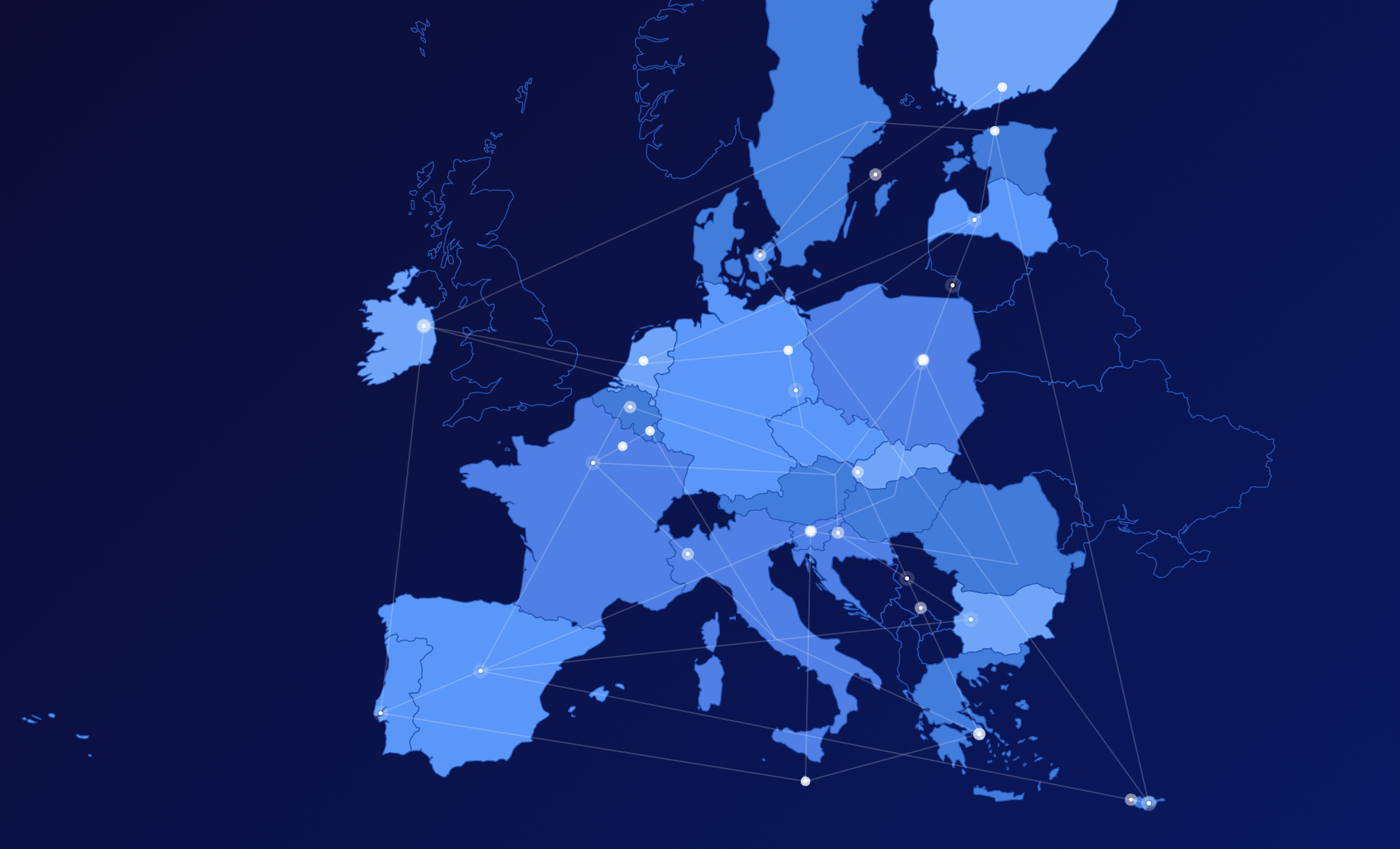 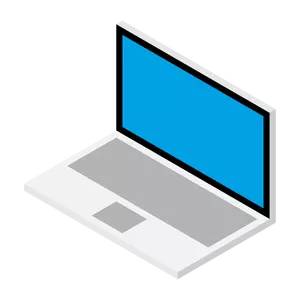 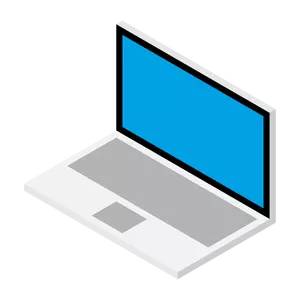 How to provide QKD as a Service for end users without L2/L3 hardware or VPN software?
24
Our Solution #3: TLS (Layer 4) Integration
We developed a library (Java and native) that implements TLSv1.3 secured with quantum keys

We replace TLS Key Exchange with an abstract Key Encapsulation Mechanism, KEM (like in PQC)
“Quantum KEM” does not exchange keys butobtains them fromquantum devices
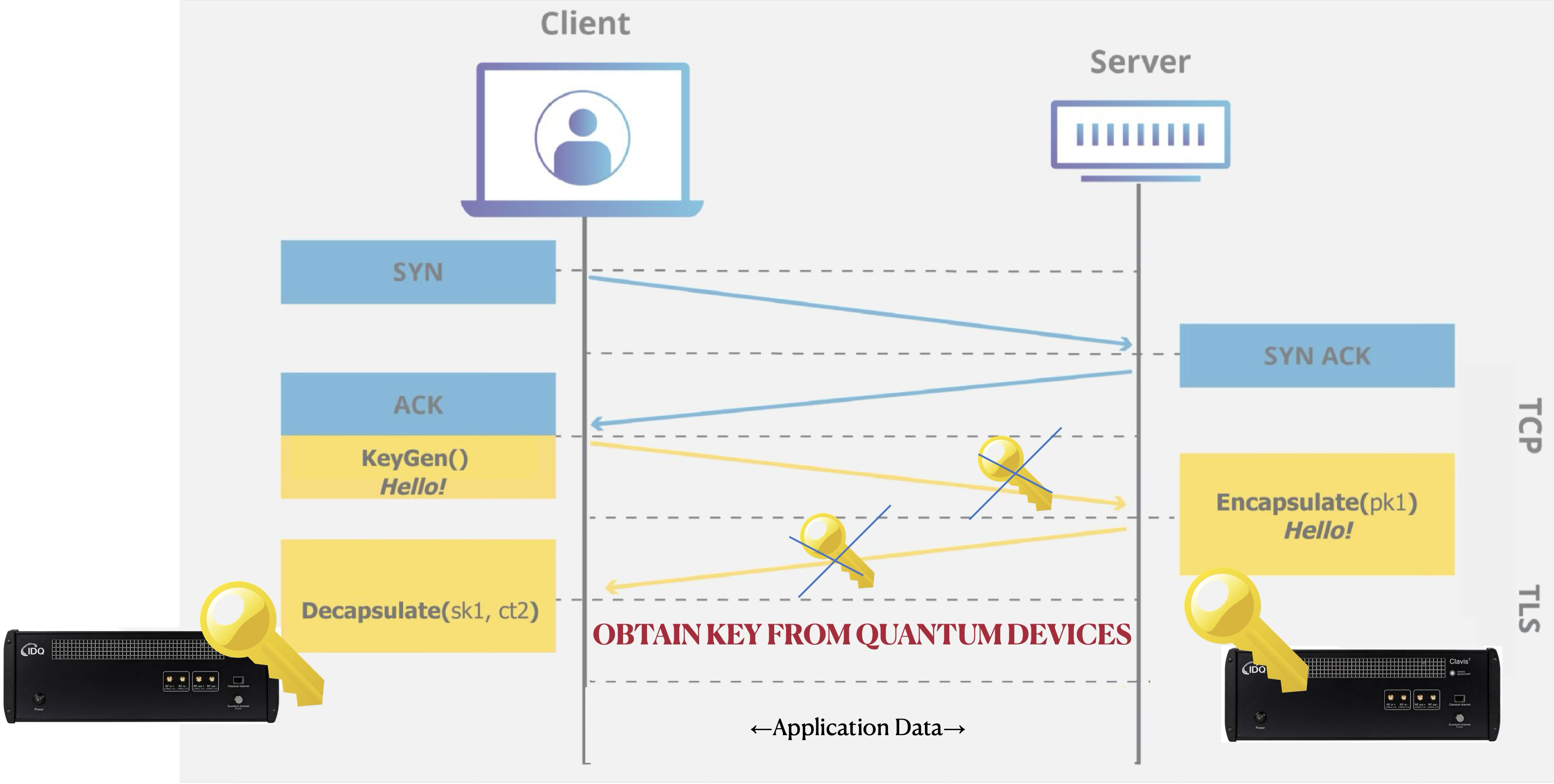 25
Our Solution #3: TLS (Layer 4) Integration
“Quantum KEM” implementations:
Direct ETSI QKD GS 014
Direct CISCO SKIP
Our original double-secure Butterfly Protocol
26
Our Double-Secure Butterfly Protocol
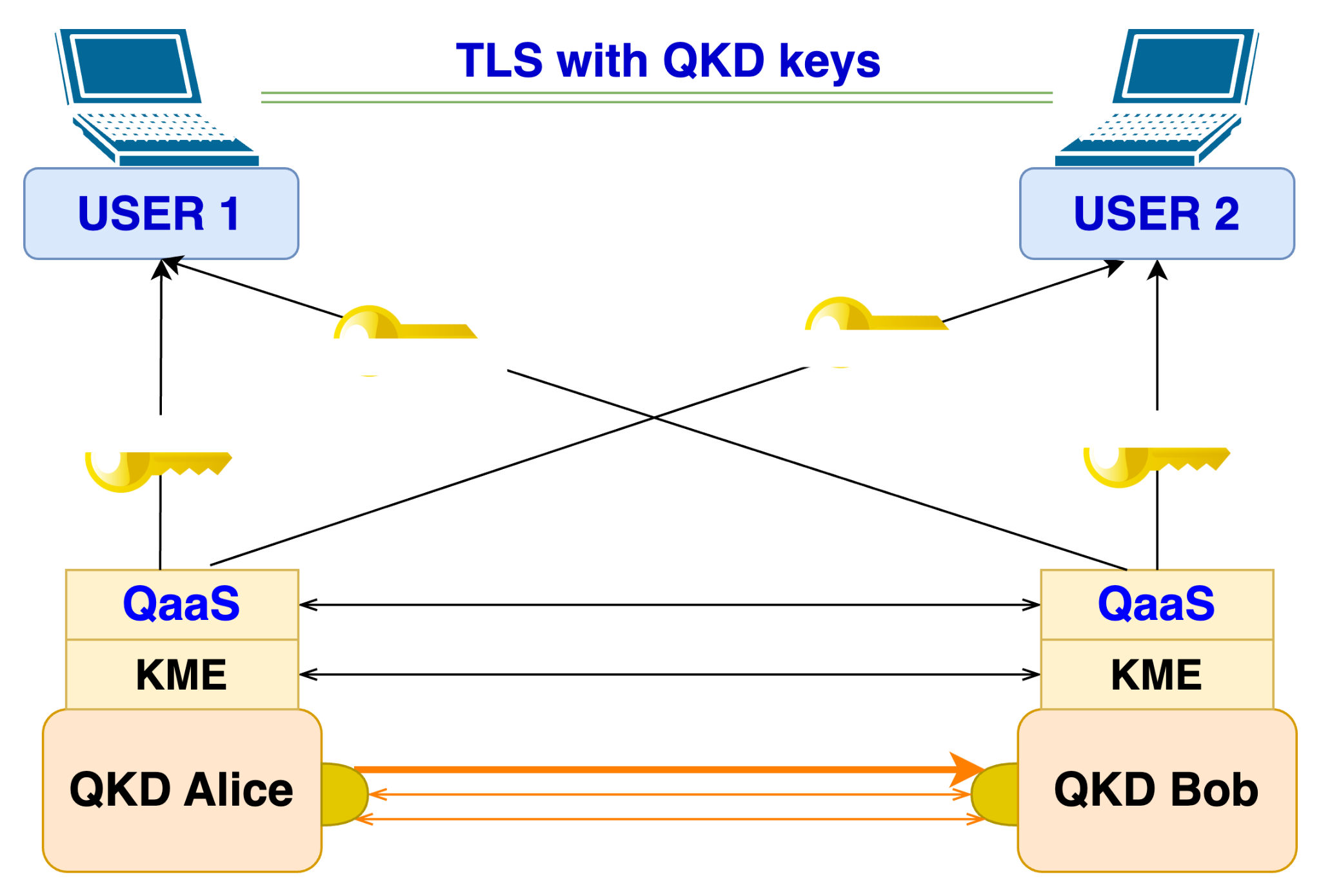 qkd.lumii.lv

QKD as a Service via our
Butterfly Protocol
with
TLSv1.3 integration
27
Butterfly Protocol as KEM in TLSv1.3
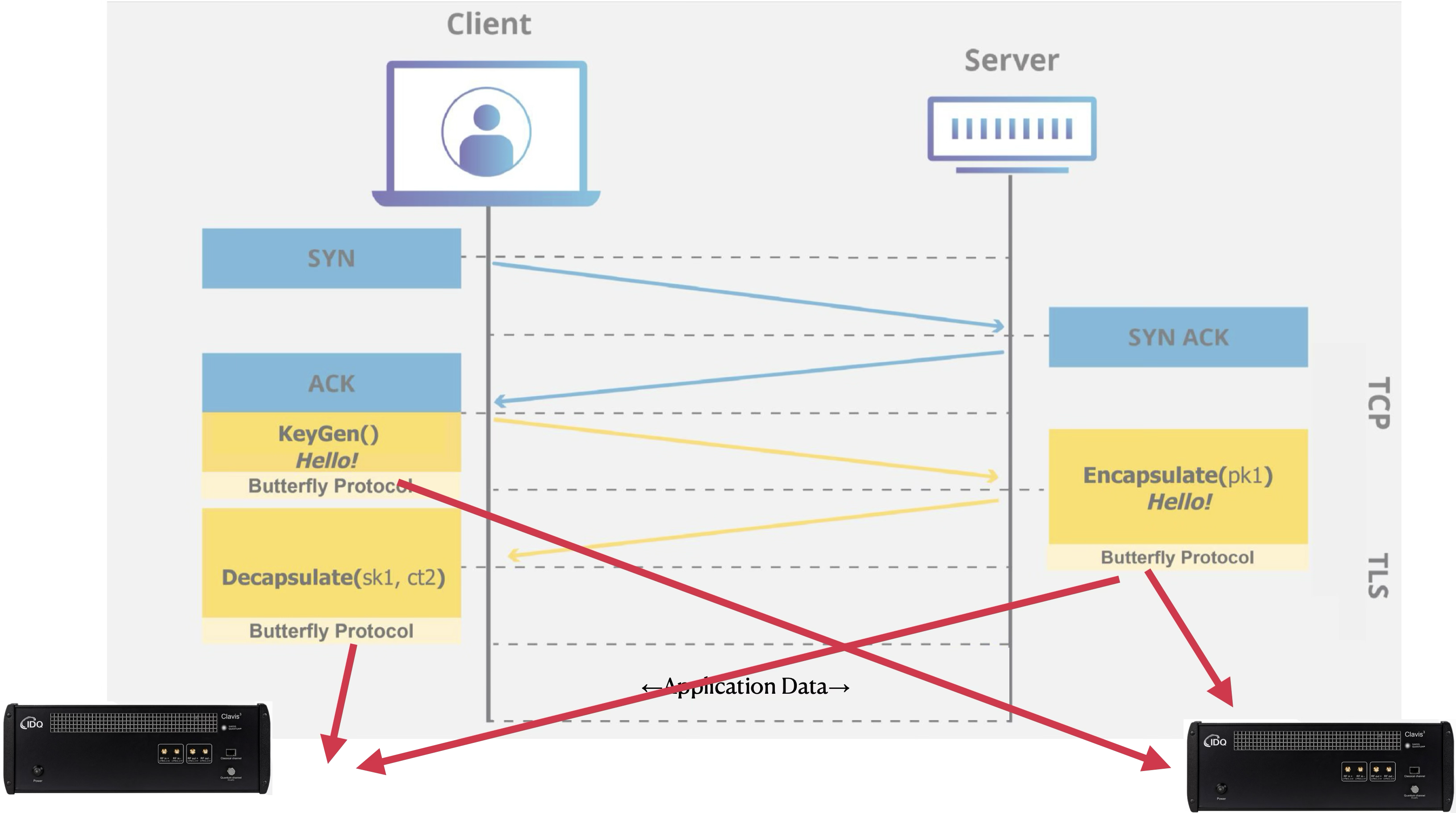 28
Please do not take technology for granted!
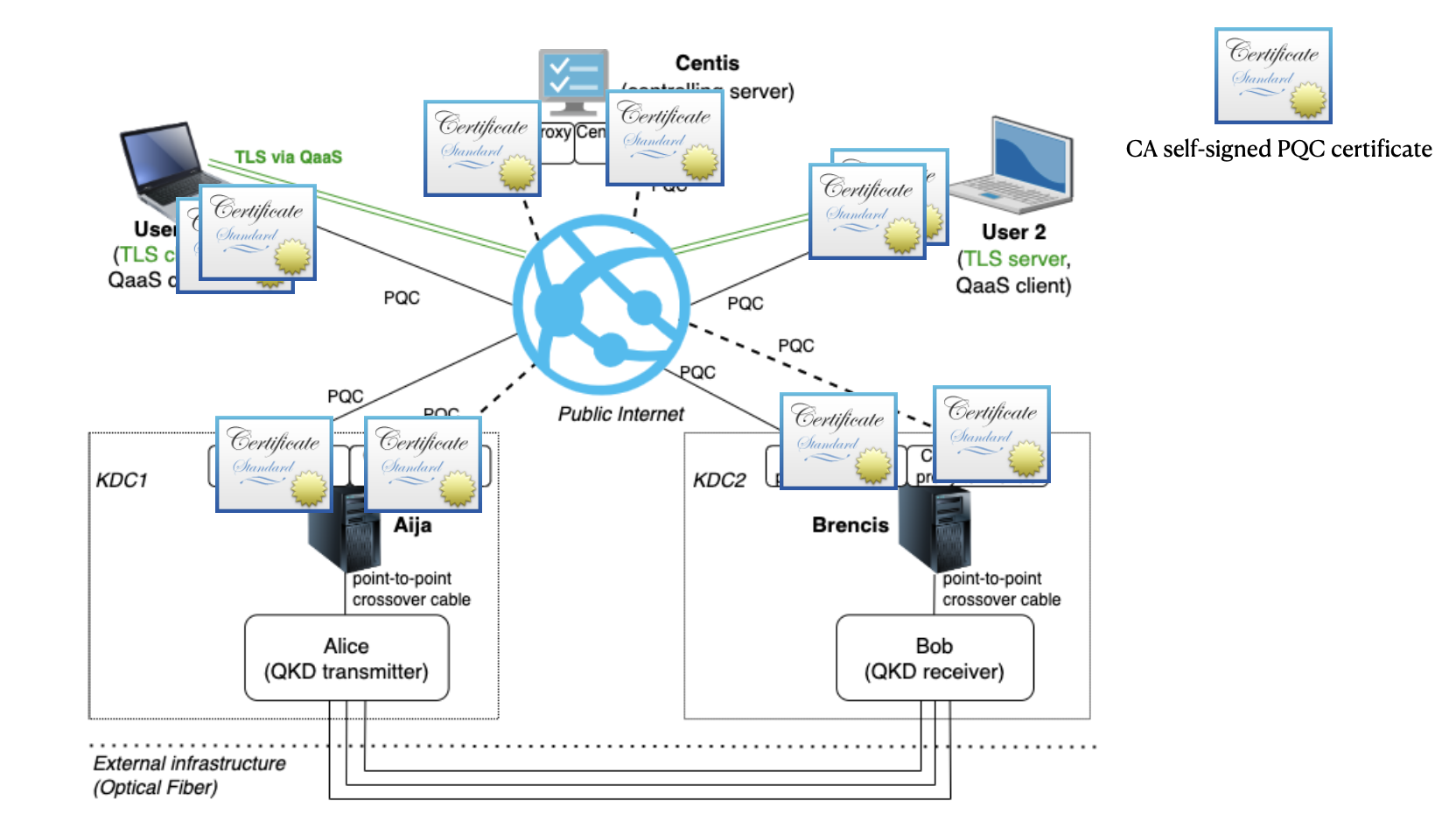 29
Further Projects
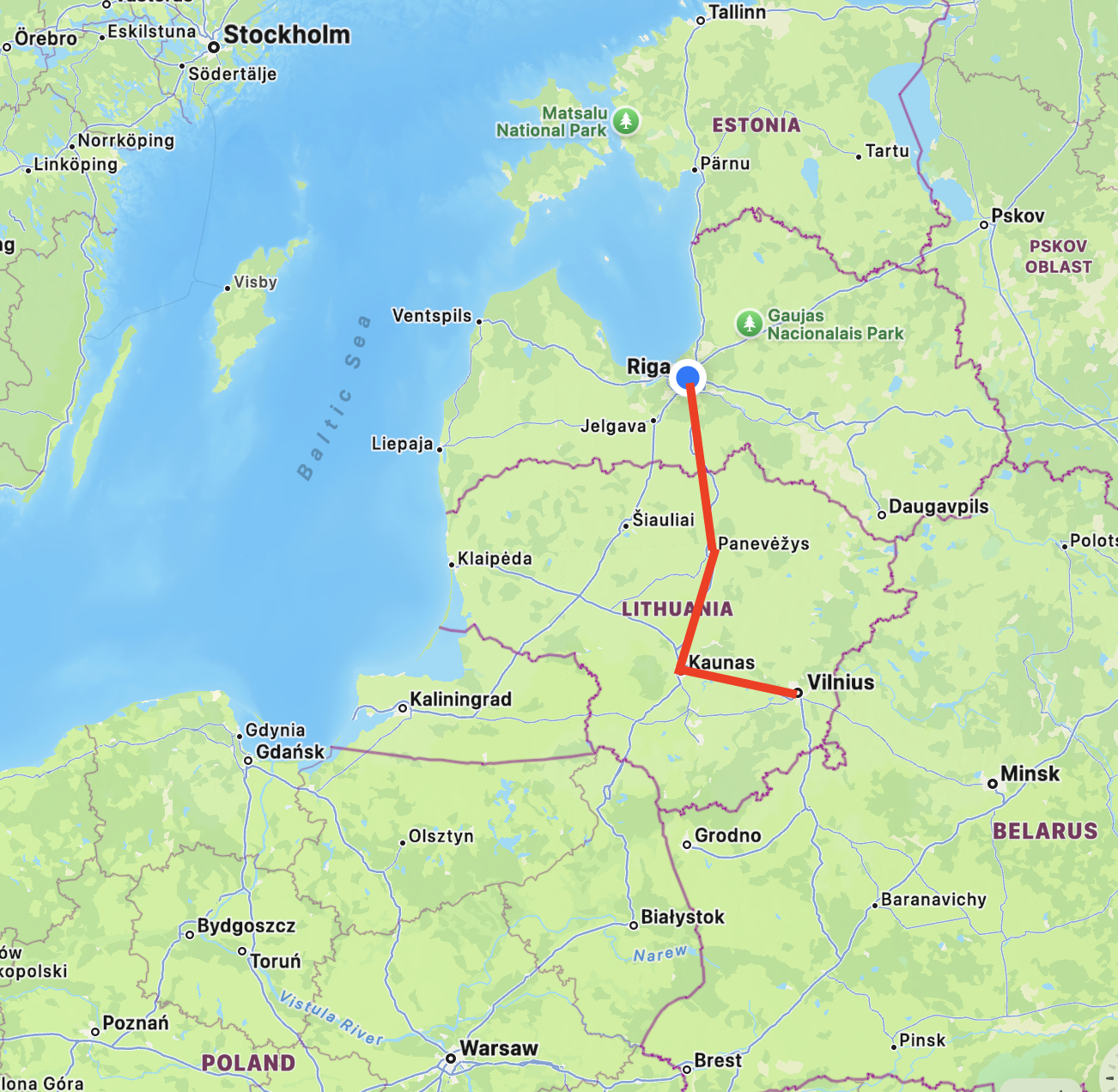 Lat-LitQN:
Riga (LV) - Kaunas (LT) - Vilnius (LT)
with the ability to connect to Poland
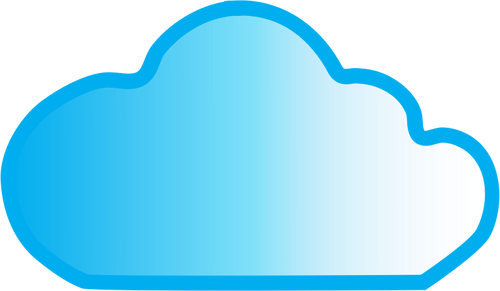 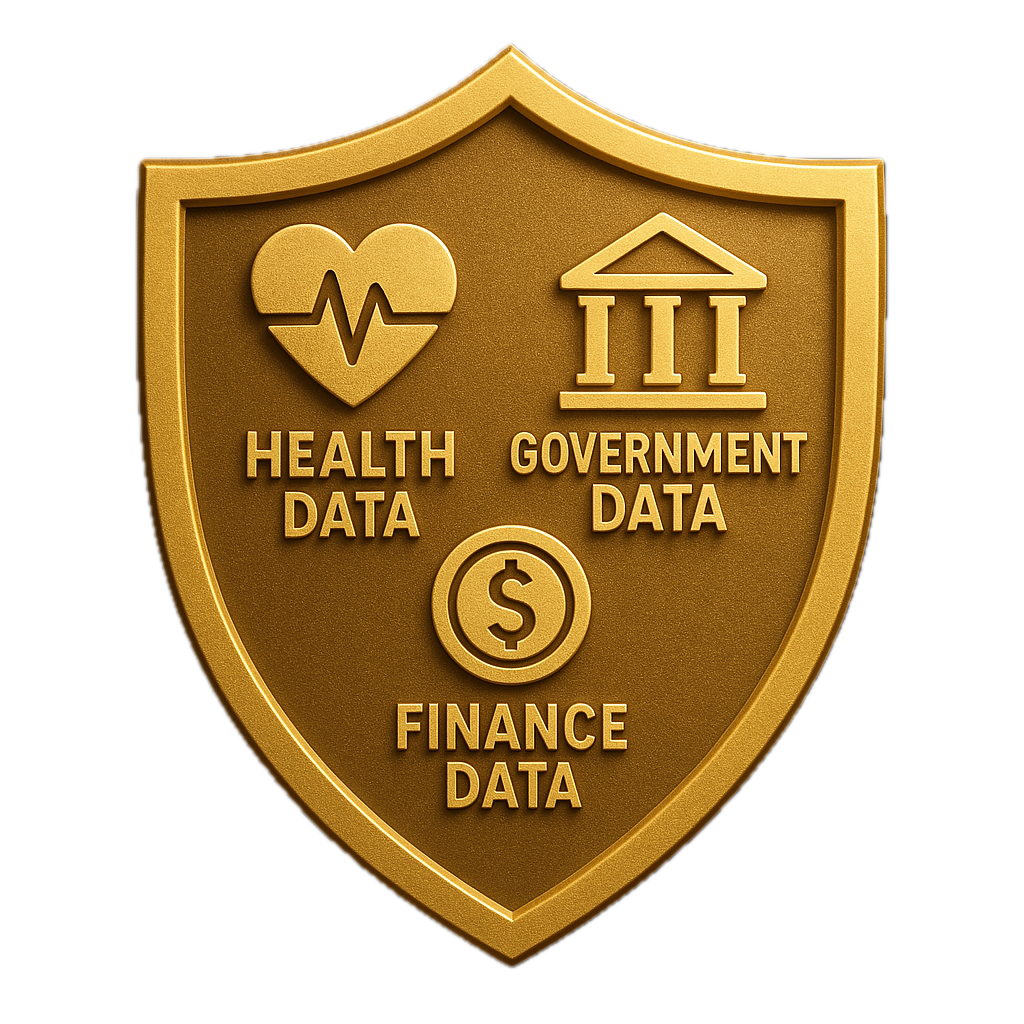 Quantum Shield for Data:
Quantum-Secure Access to the Cloud
Quantum-Secure Backups for Data
30
Satellite QKD?
Satellites could help establish long-distance QKD without the need for trusted nodes.

Entanglement-based protocols can be utilised (although quantum memory is required in some cases).

We and the satellites:
During 1997-1999, IMCS UL operated an international satellite channel between IMCS UL (LV) and Crawford Communications (US)
During the Lat-LitQN project, we are going to do research on QKD via satellites
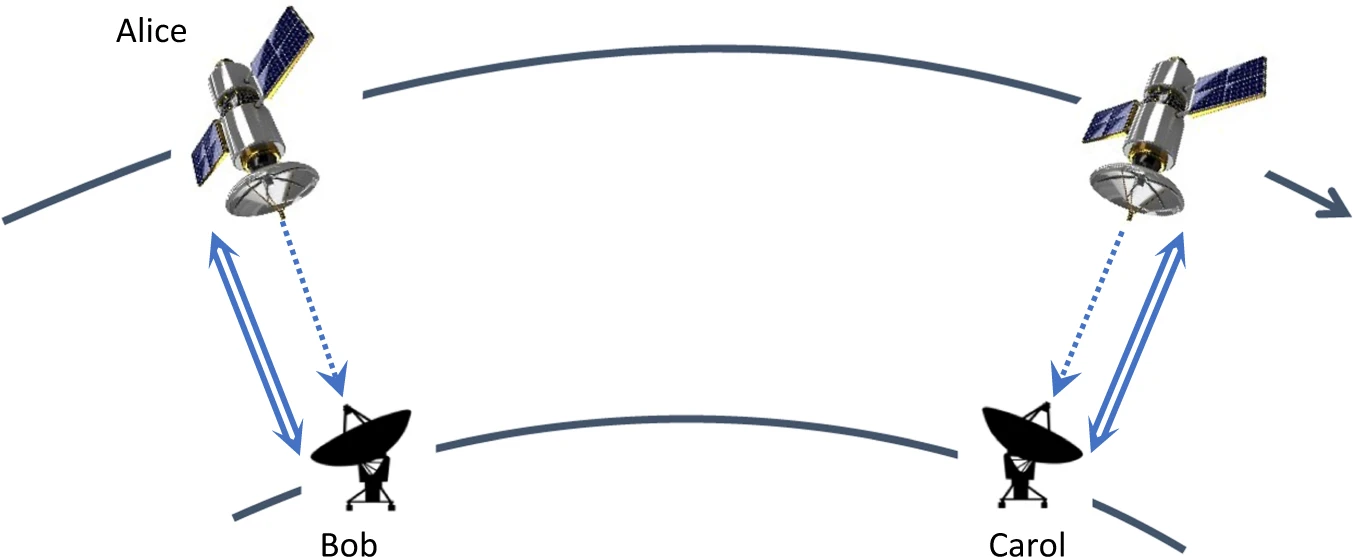 Huttner, B., Alléaume, R., Diamanti, E. et al.Long-range QKD without trusted nodesis not possible with current technology.npj Quantum Inf 8, 108 (2022). https://doi.org/10.1038/s41534-022-00613-4
31
Thank you
Any questions?
sergejs.kozlovics@lumii.lv
imcs@lumii.lv